Current state of implementation of the European Approach in Sweden
For a number of reasons, UKÄ is unable to act in the transnational European education arena by performing reviews outside Sweden's borders.
UKÄ is also unable to acknowledge the results of reviews of Swedish HEIs performed by other quality assurance organisations.
Due to the participation of Swedish HEIs in the European Universities initiative and European Approach procedures, there are overlaps with the national quality assurance system.
This situation can create an increased workload for Swedish universities and university colleges, and as a result Sweden and the UKÄ will have less influence because we can neither be selected as a quality assurance agency by Swedish HEIs nor foreign HEIs.
For these reasons, UKÄ does not perform any transnational quality reviews.
To gain a broader understanding of how prevalent cross-border education is in Sweden, we sent out a survey in collaboration with the Swedish Council for Higher Education to over 40 Swedish HEIs.
The survey aimed included 50 questions on management, cross-border QA, and study administration/mobility.
Of interest to us were questions regarding QA of European universities and joint programmes – how is it conducted, potential obstacles? How common are joint programmes, and in which subjects?

Some results will follow on the next slides.
Joint programmes
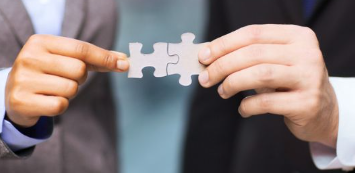 Purple = Yes	Yellow: No
The above question receives few definite answers:

Some institutions express a need to increase knowledge about the European Approach. Other institutions, state that it is too early in the process to answer the question.
The answers indicate that the institutions are not sure if it is a “yes” or “no”
Many institutions refer to their internal quality assurance process in answering the above question
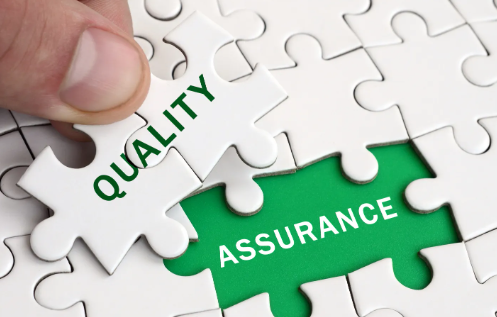 Obstacles?
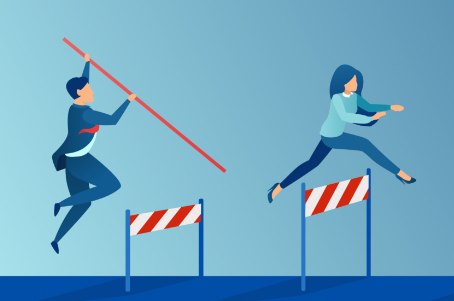 Examples of obstacles:
Though individual legal details may not be inherently complicated, their aggregation can create a complex and labor-intensive process.
Differences in Education Systems and Laws/Regulations
Complexity of Legal Details
Different Tuition Fees as a Barrier
Quality Assurance 
Challenges in Collaboration with Specific Countries
Legal obstacles for UKÄ
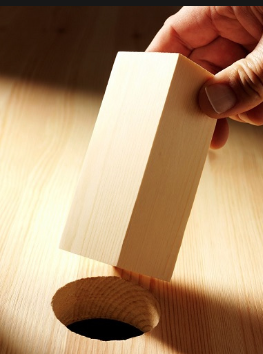 Some possible solutions
In addition to the proposals, the UKÄ assesses that:
UKÄ needs to establish procedures for receiving information from foreign quality assurance organisations concerning reviews that will be carried out in Sweden and concerning decisions on review results. 
Swedish HEIs need to increase their knowledge of transnational quality assurance processes linked to joint programmes.
Swedish Higher Education Authority has proposed to the Ministry of Education to take the initiative to
Review Swedish regulations and procedures that make it difficult to participate in and implement joint programmes. 
 Review options for the UKÄ to carry out reviews outside Sweden in accordance with the Bologna Process. 
 Review the possibility that Sweden can recognise reviews carried out by other EQAR-registered organisations in accordance with the Bologna Process.
The review of the above areas should include impact assessments for UKÄ's assignments and the regulations that govern these.